Figure 1 Cerebral MRI images illustrating the differences between the patient of Haack et al. (2014), one of our ...
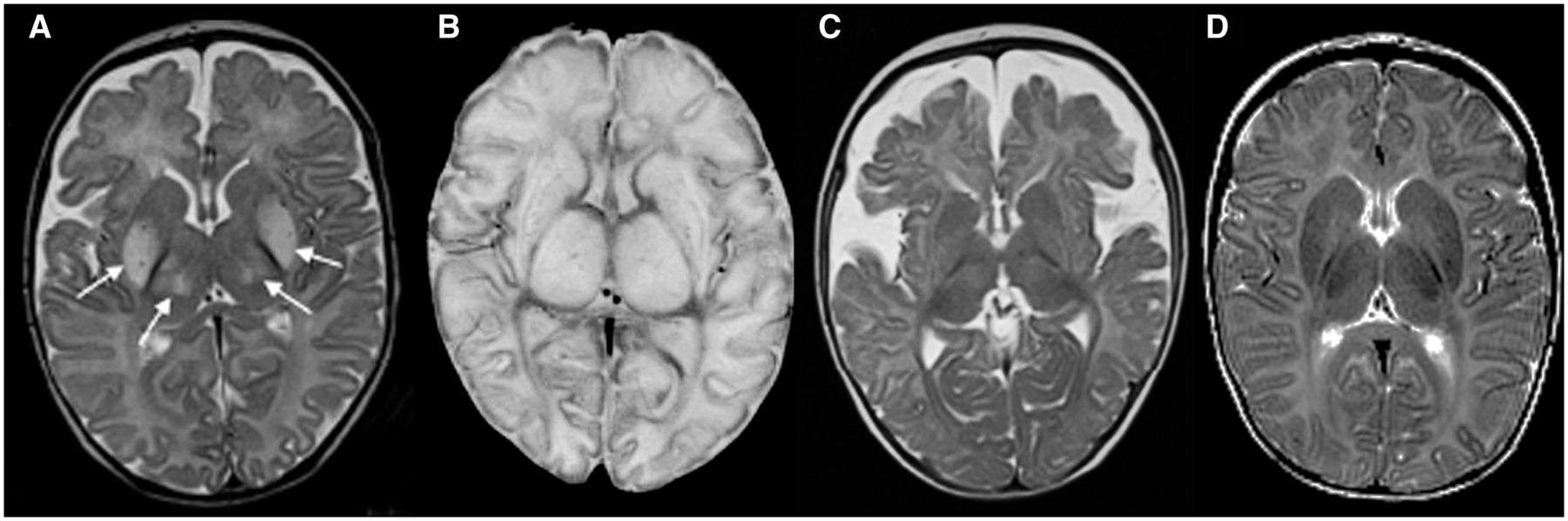 Brain, Volume 137, Issue 9, September 2014, Page e297, https://doi.org/10.1093/brain/awu130
The content of this slide may be subject to copyright: please see the slide notes for details.
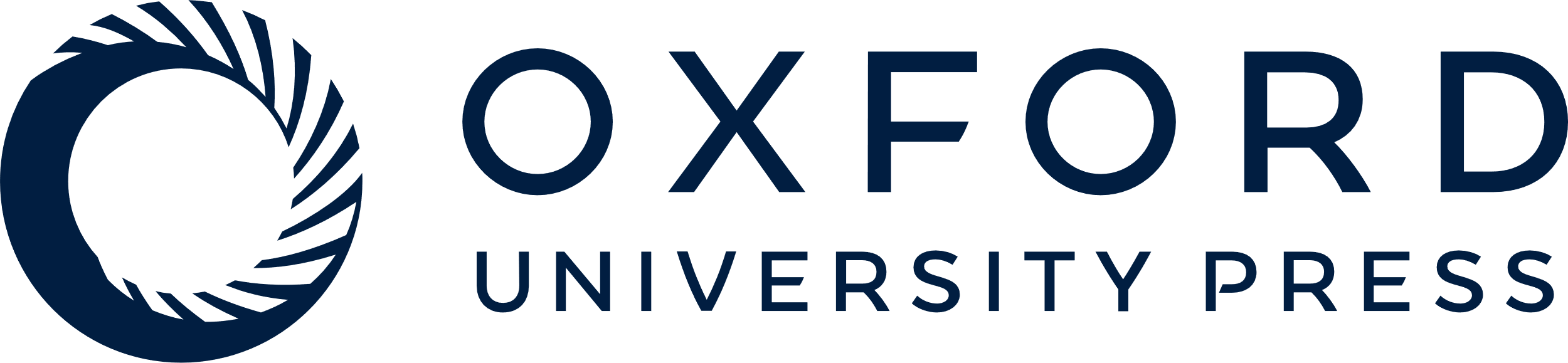 [Speaker Notes: Figure 1 Cerebral MRI images illustrating the differences between the patient of Haack et al. (2014), one of our patients (Kevelam et al., 2013) and a healthy infant. Axial T2-weighted images, obtained at presentation, show localized abnormalities in Patient 75709 (arrows in A), whereas extensive involvement of virtually the whole brain is seen in our patient (B). Axial T2-weighted images of Patient 75709, obtained 3 months after starting treatment, show disappearance of the signal abnormalities but also significant brain atrophy (C) as compared to the age-matched control (D).


Unless provided in the caption above, the following copyright applies to the content of this slide: © The Author (2014). Published by Oxford University Press on behalf of the Guarantors of Brain. All rights reserved. For Permissions, please email: journals.permissions@oup.com]